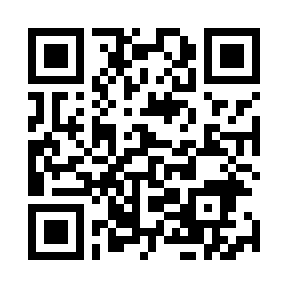 https://www.fencingtimelive.com?t=11750